www.thescienceteacher.co.uk  | resources for science teachers who like to think
This beaker is at 60 oC
Describe the motion and arrangement of the water molecules inside the beaker.

Draw a picture to represent the motion and arrangement of the particles. 

What energy is stored inside this beaker?

What happens to this energy store if we heat the beaker?
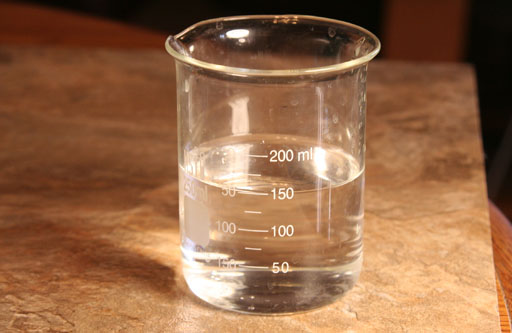 [Speaker Notes: Purpose: to introduce new ideas, making sure that you start from what your students already know. Create time to identify and remedy misconceptions.    

Ideas for checking prior knowledge:
Spider diagram
Concept cartoons
Open questions
True or false
Draw a picture of … e.g. draw a picture to show what respiration is. 
MCQ quizzes

Ideas for introducing new knowledge:
Direct instruction using the white board 
Demonstration – predict, observe and explain 
Video and questions]
This beaker is at 60 oC
Internal energy of the beaker
Kinetic energy store
Internal energy
Potential energy store
Kinetic energy store
Potential energy store
[Speaker Notes: Purpose: to introduce new ideas, making sure that you start from what your students already know. Create time to identify and remedy misconceptions.    

Ideas for checking prior knowledge:
Spider diagram
Concept cartoons
Open questions
True or false
Draw a picture of … e.g. draw a picture to show what respiration is. 
MCQ quizzes

Ideas for introducing new knowledge:
Direct instruction using the white board 
Demonstration – predict, observe and explain 
Video and questions]
Think, Pair, Share
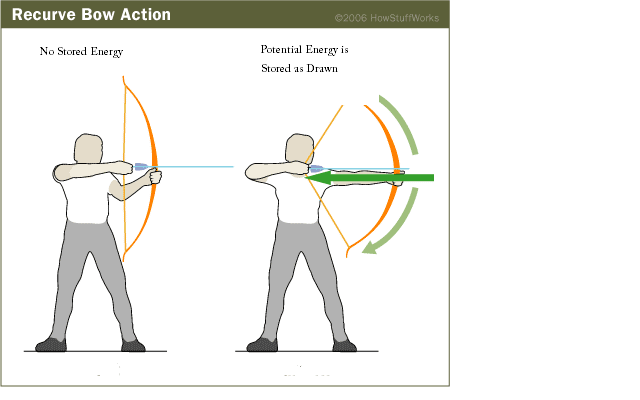 B
A
When does the bow have the most potential energy? In picture A or B and explain.
What happens when we heat a substance?
Heat a substance
Internal energy increases
Temperature stays the same
Temperature increases
State change takes place
Kinetic energy store increases
Potential energy store increases
[Speaker Notes: Purpose: to introduce new ideas, making sure that you start from what your students already know. Create time to identify and remedy misconceptions.    

Ideas for checking prior knowledge:
Spider diagram
Concept cartoons
Open questions
True or false
Draw a picture of … e.g. draw a picture to show what respiration is. 
MCQ quizzes

Ideas for introducing new knowledge:
Direct instruction using the white board 
Demonstration – predict, observe and explain 
Video and questions]
Explain the difference between potential and kinetic energy stores using the pictures below.
C
A
B
D
What happens to the internal energy when we heat ice?
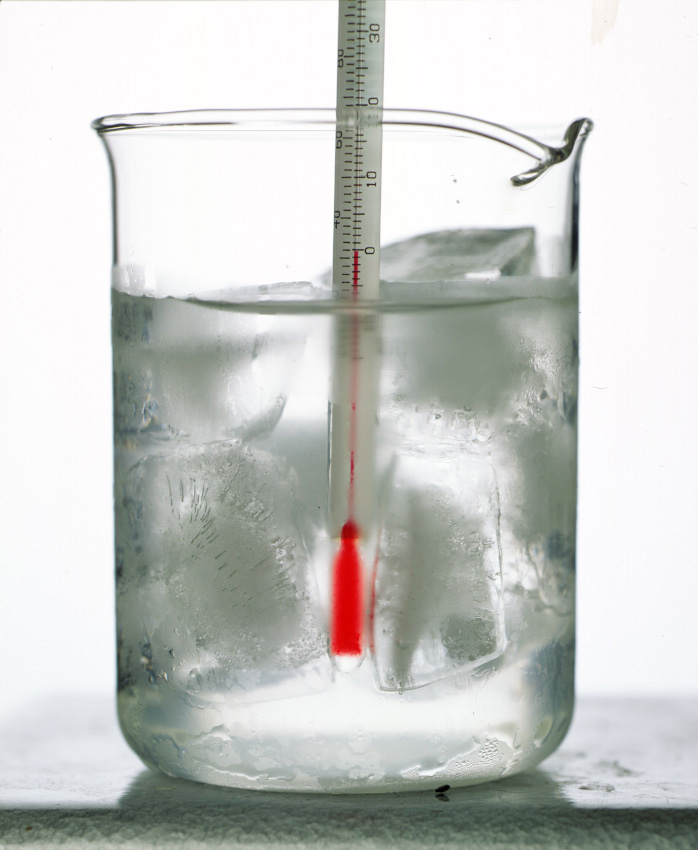 DEMONSTRATION: What happens to the internal energy when we heat a beaker of crushed ice?
melting ice
warming water
boiling water
Temperature change:
increase
decrease
remain constant
Temperature change:
increase
decrease
remain constant
Temperature change:
increase
decrease
remain constant
Particle picture
Particle picture
Particle picture
What is happening to the kinetic energy store?
increases
decreases
remains constant
What is happening to the kinetic energy store?
increases
decreases
remains constant
What is happening to the kinetic energy store?
increases
decreases
remains constant
What is happening to the potential energy store and why?
What is happening to the potential energy store and why?
What is happening to the potential energy store and why?
time (min)
What happens to the internal energy when we heat a beaker of crushed ice?
melting ice
warming water
boiling water
Temperature change:
increase
decrease
remains constant
Temperature change:
increase
decrease
remains constant
Temperature change:
increase
decrease
remains constant
Particle picture
Particle picture
Particle picture
What is happening to the kinetic energy store?
increases
decreases
remains constant
What is happening to the kinetic energy store?
increases
decreases
remains constant
What is happening to the kinetic energy store?
increases
decreases
remains constant
What is happening to the potential energy store and why? It is increasing because the substance is changing from a solid to a liquid
What is happening to the potential energy store and why? It remains constant as there are no state changes.
What is happening to the potential energy store and why? It is increasing because the substance is changing from a solid to a liquid.
time (min)